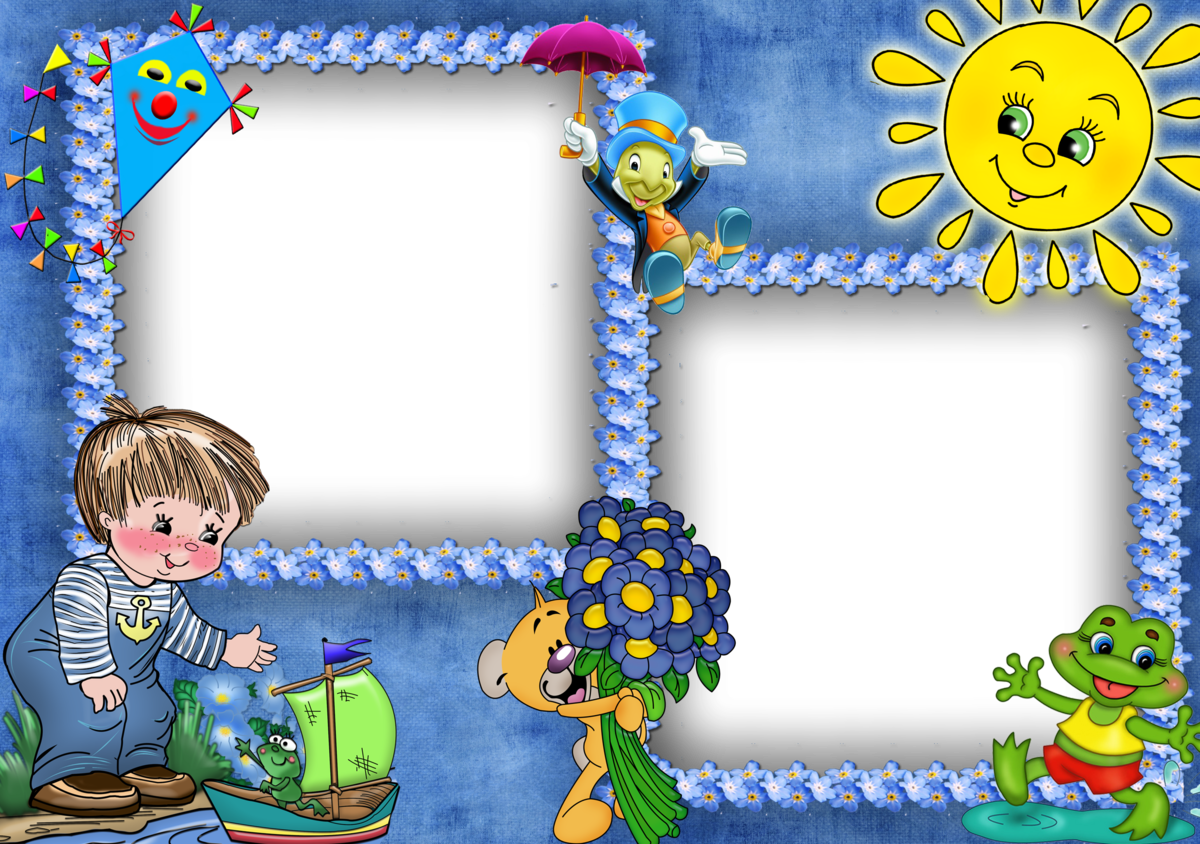 ПРЕЗЕНТАЦИЯ
(слайд)
Презентация проекта, реализуемого образовательной организации
МКДОУ «Д/с «Теремок» общеразвивающего вида
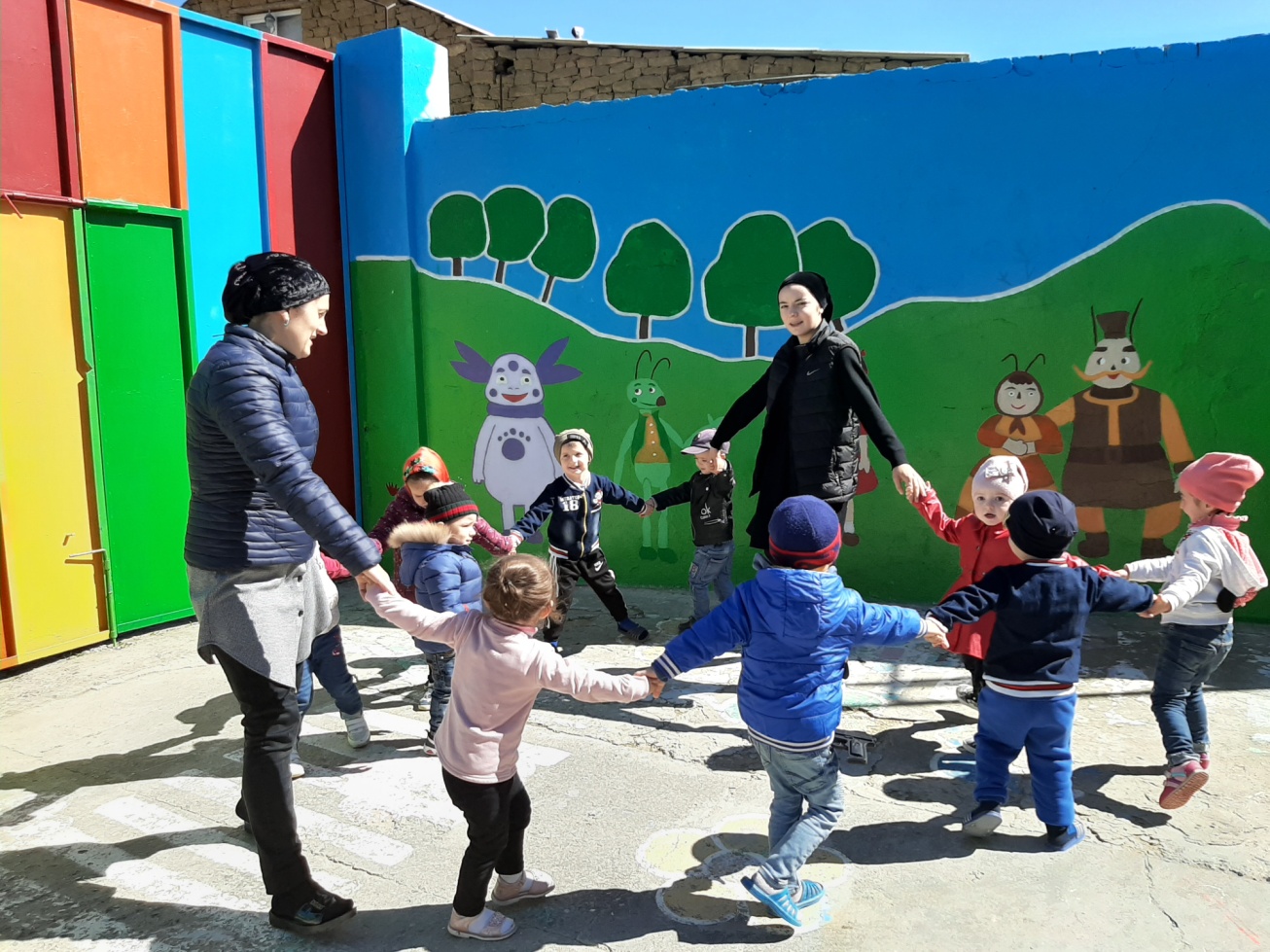 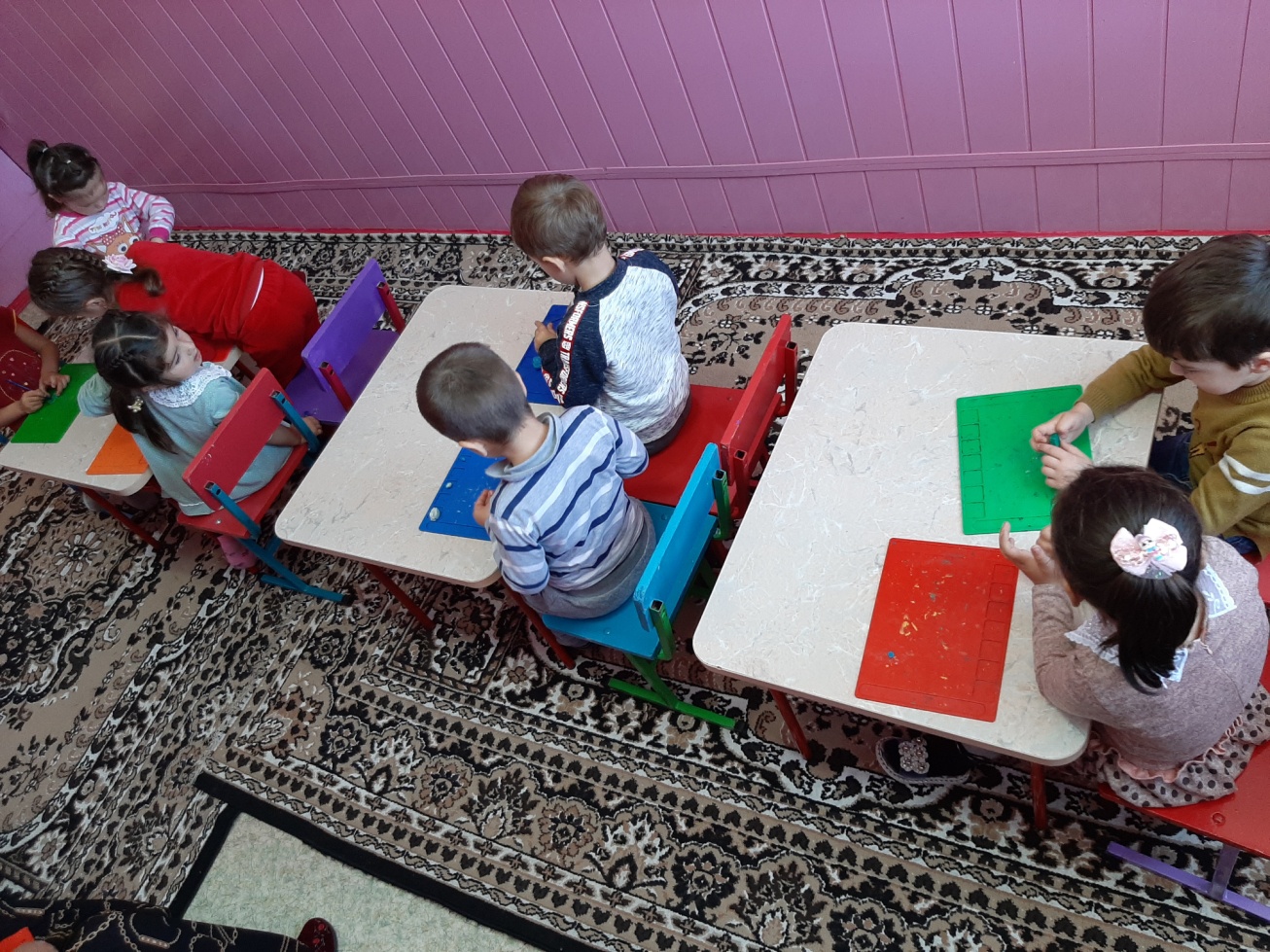 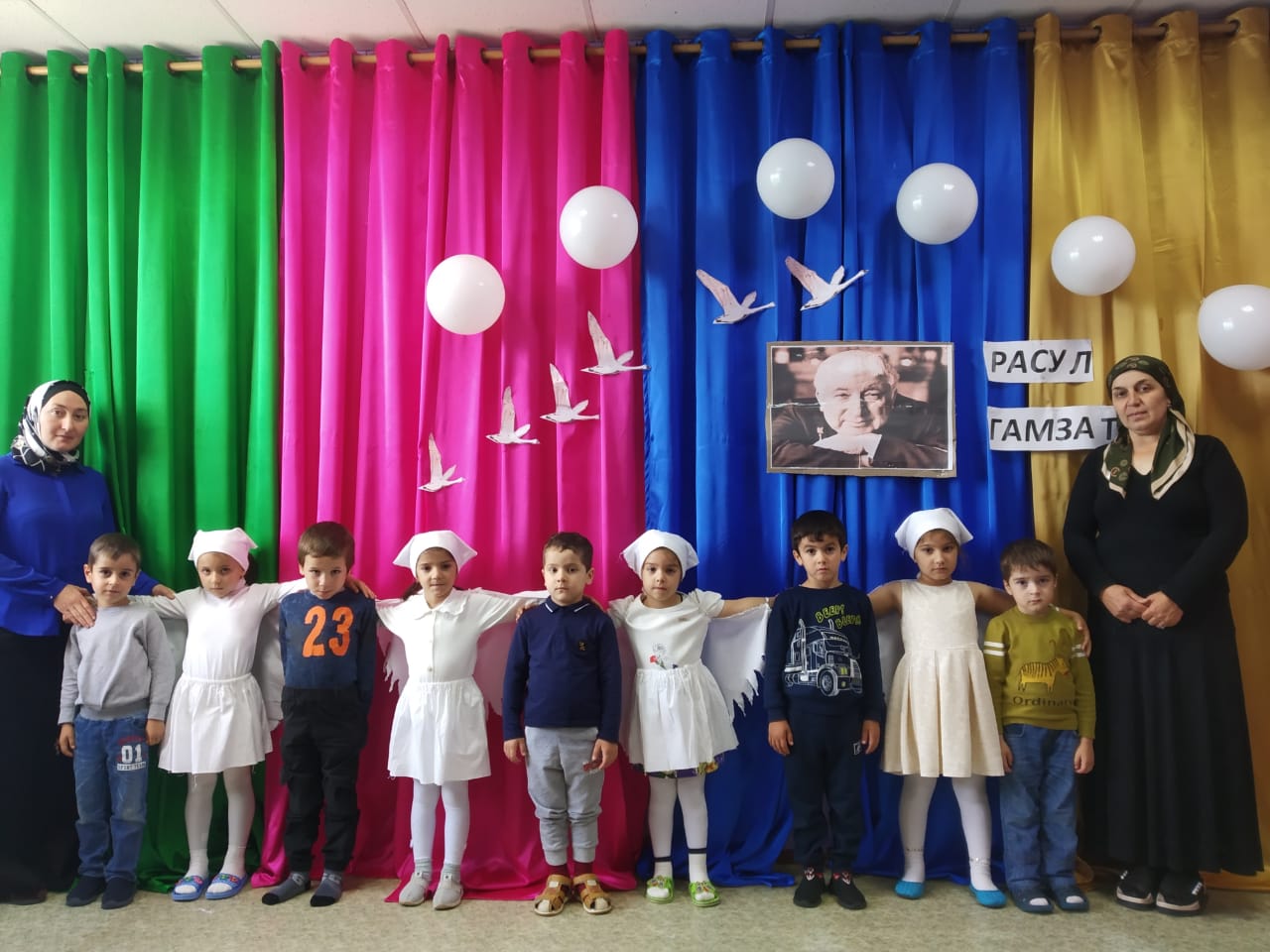 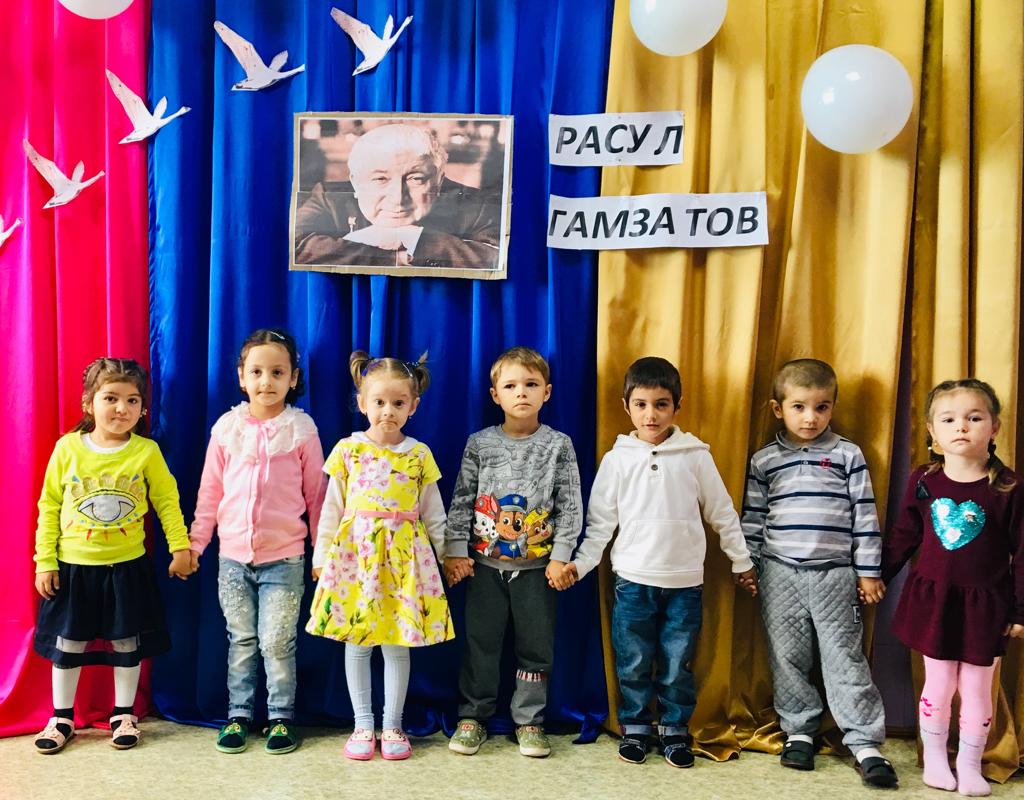 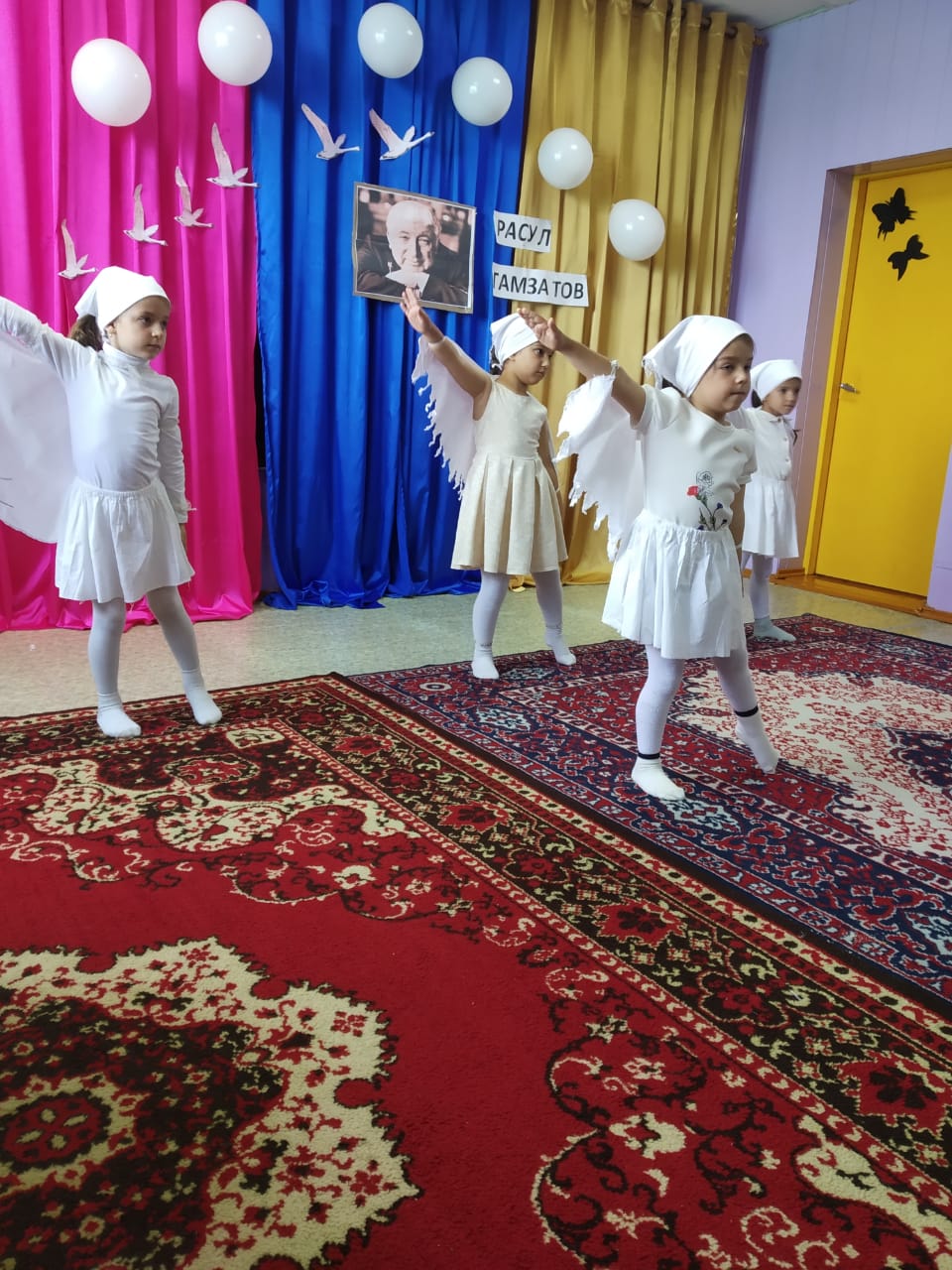 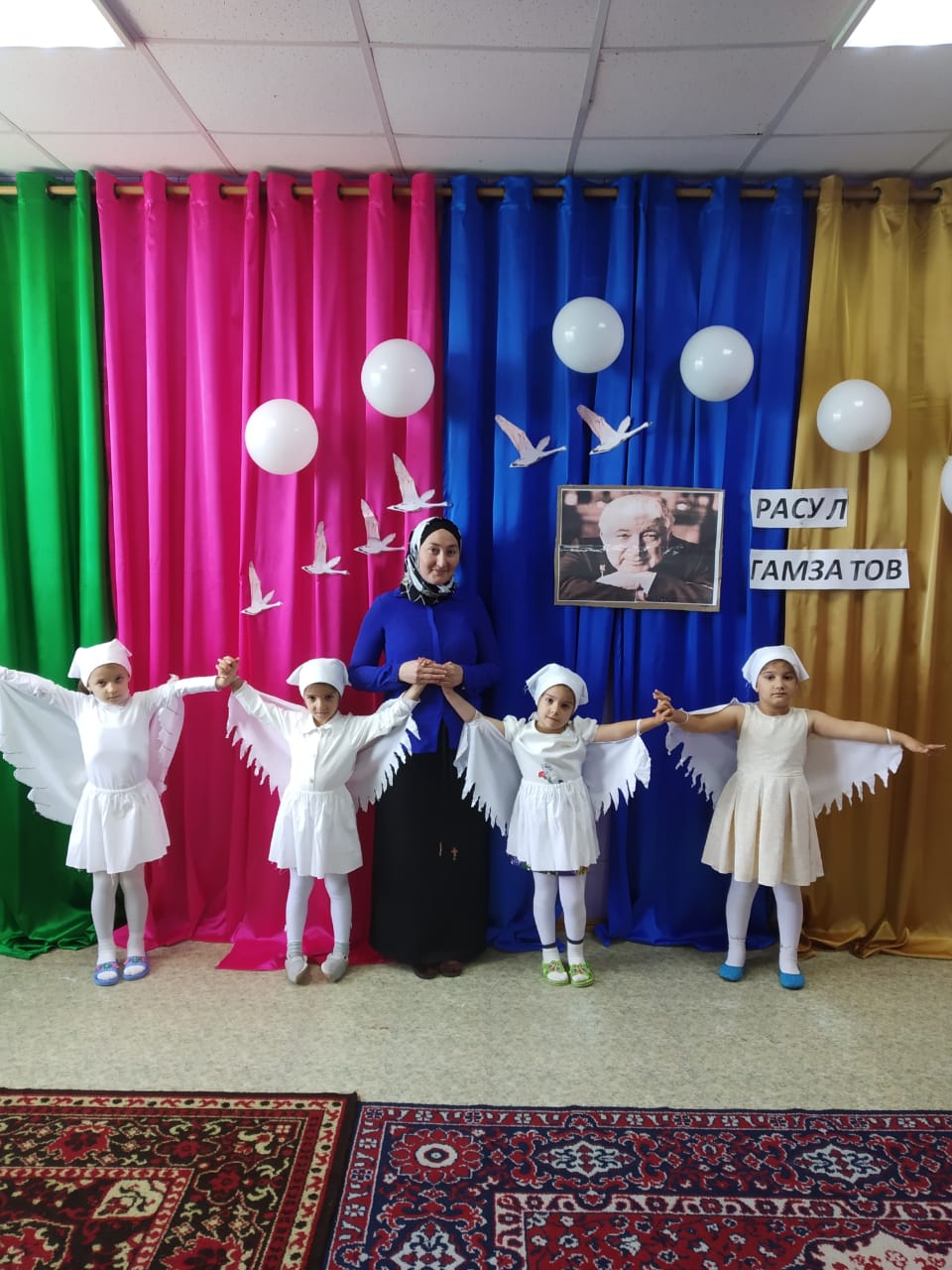 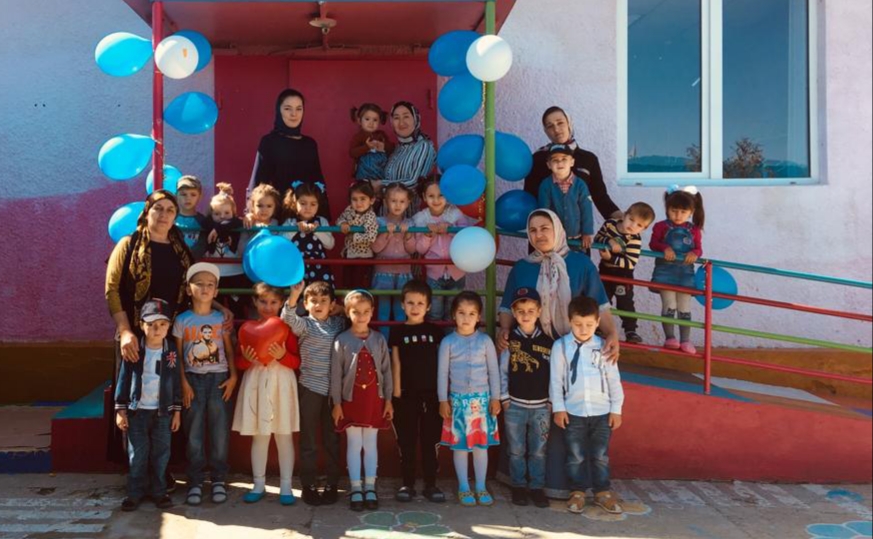 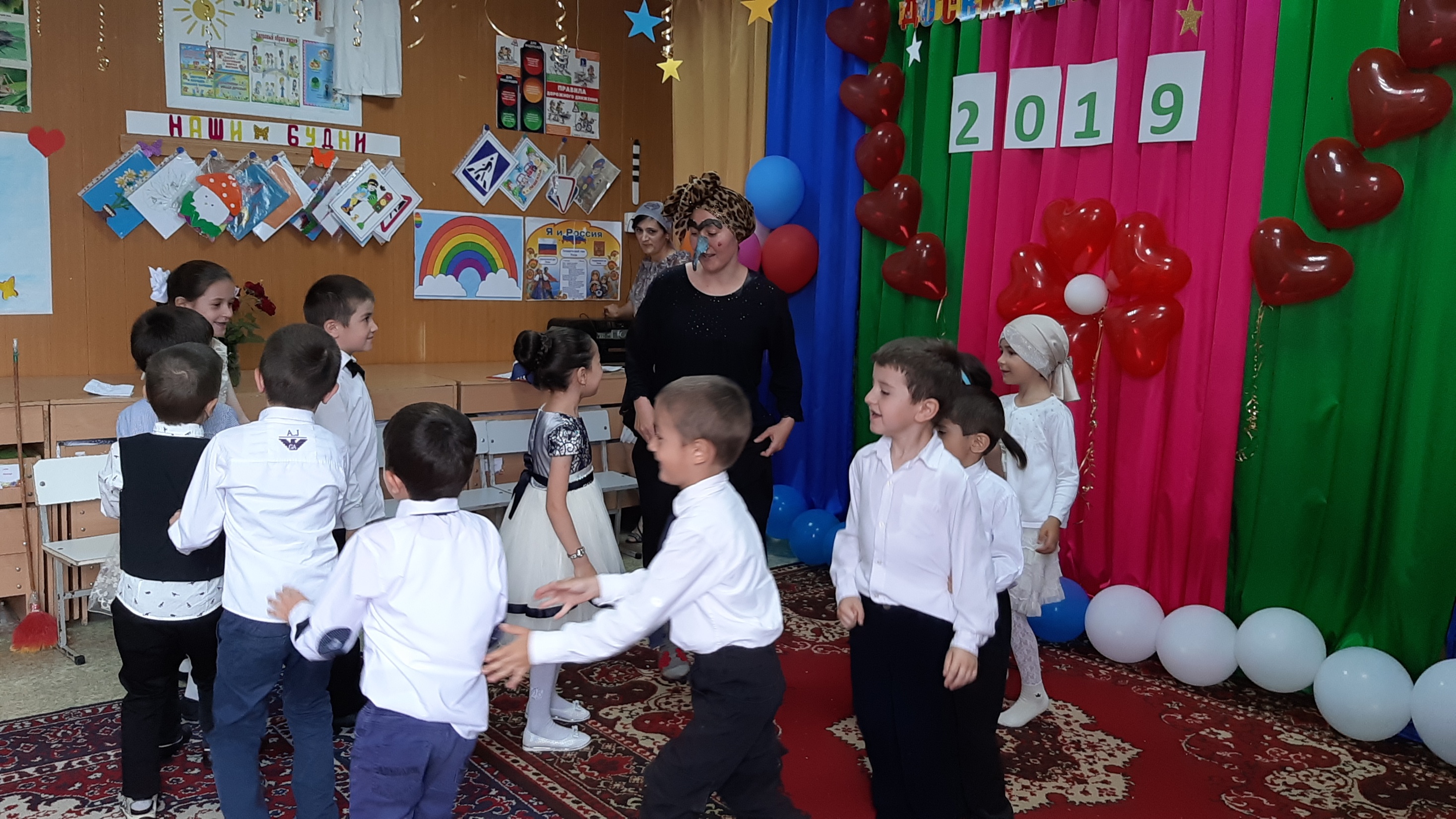 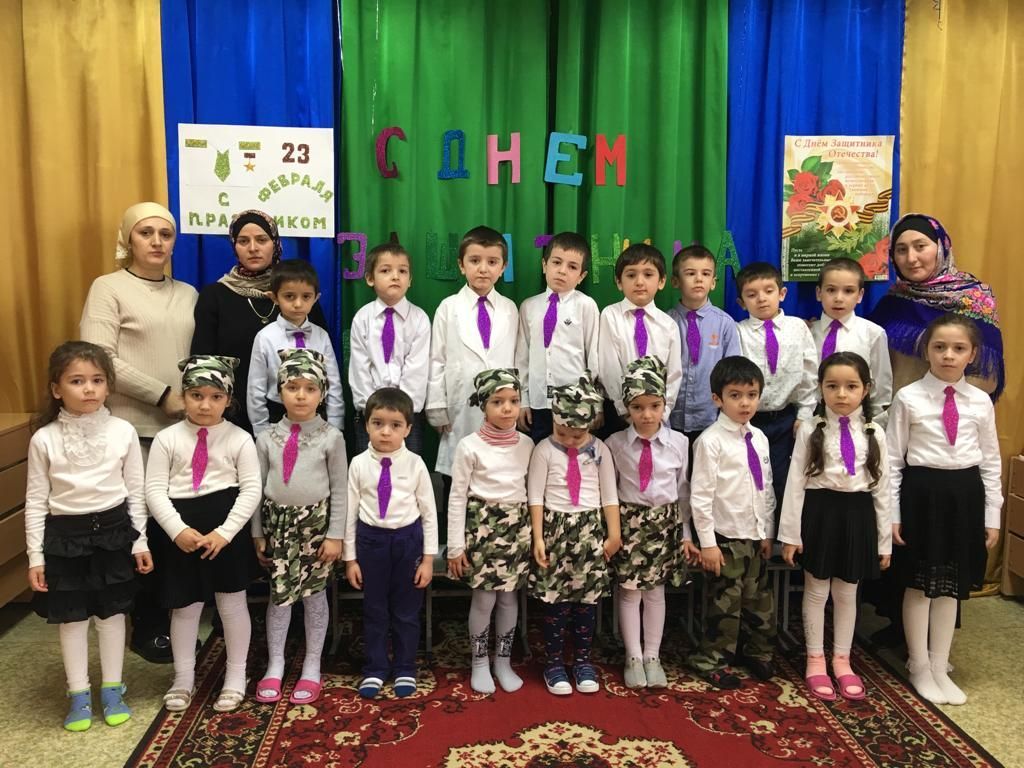 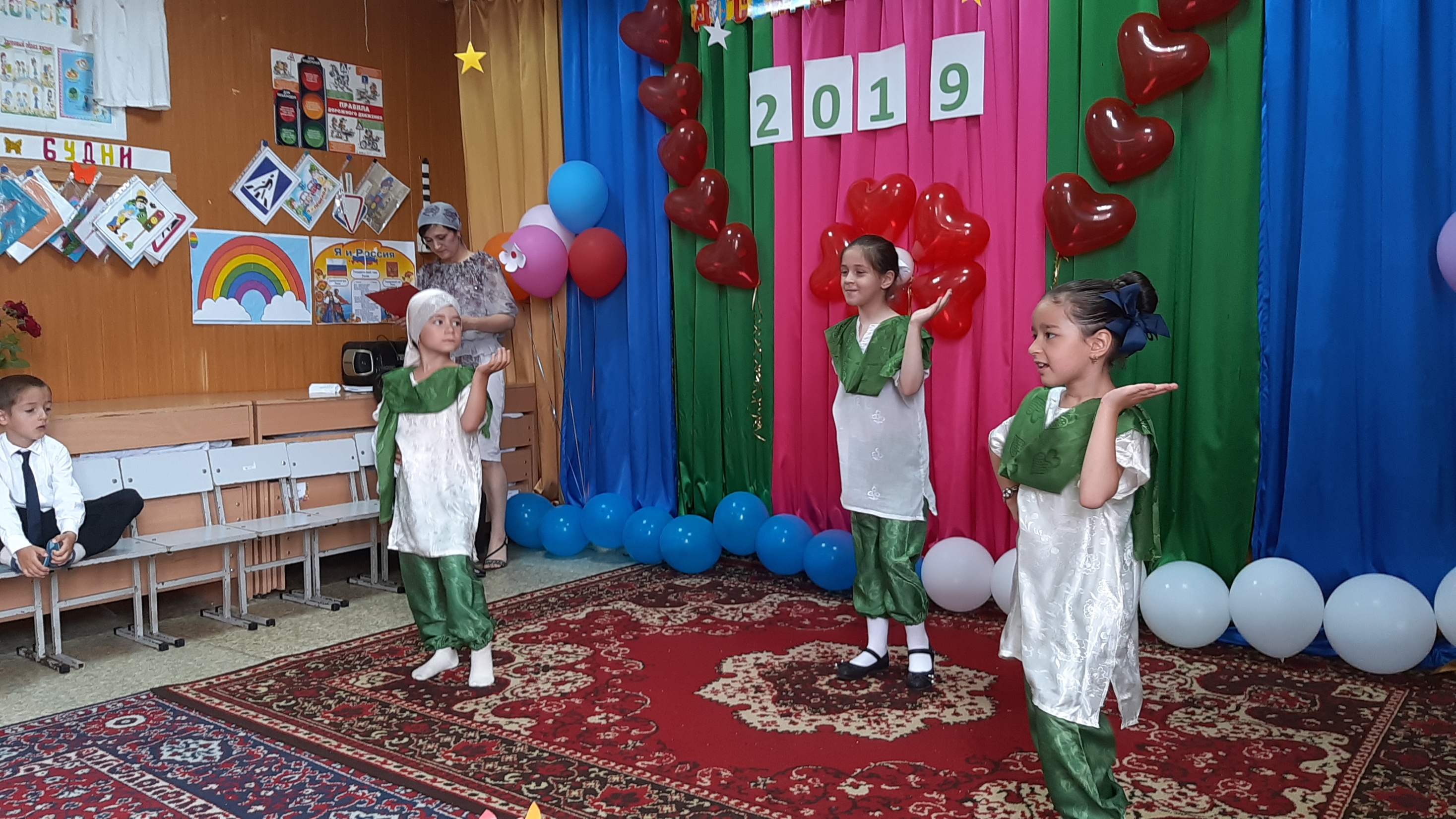 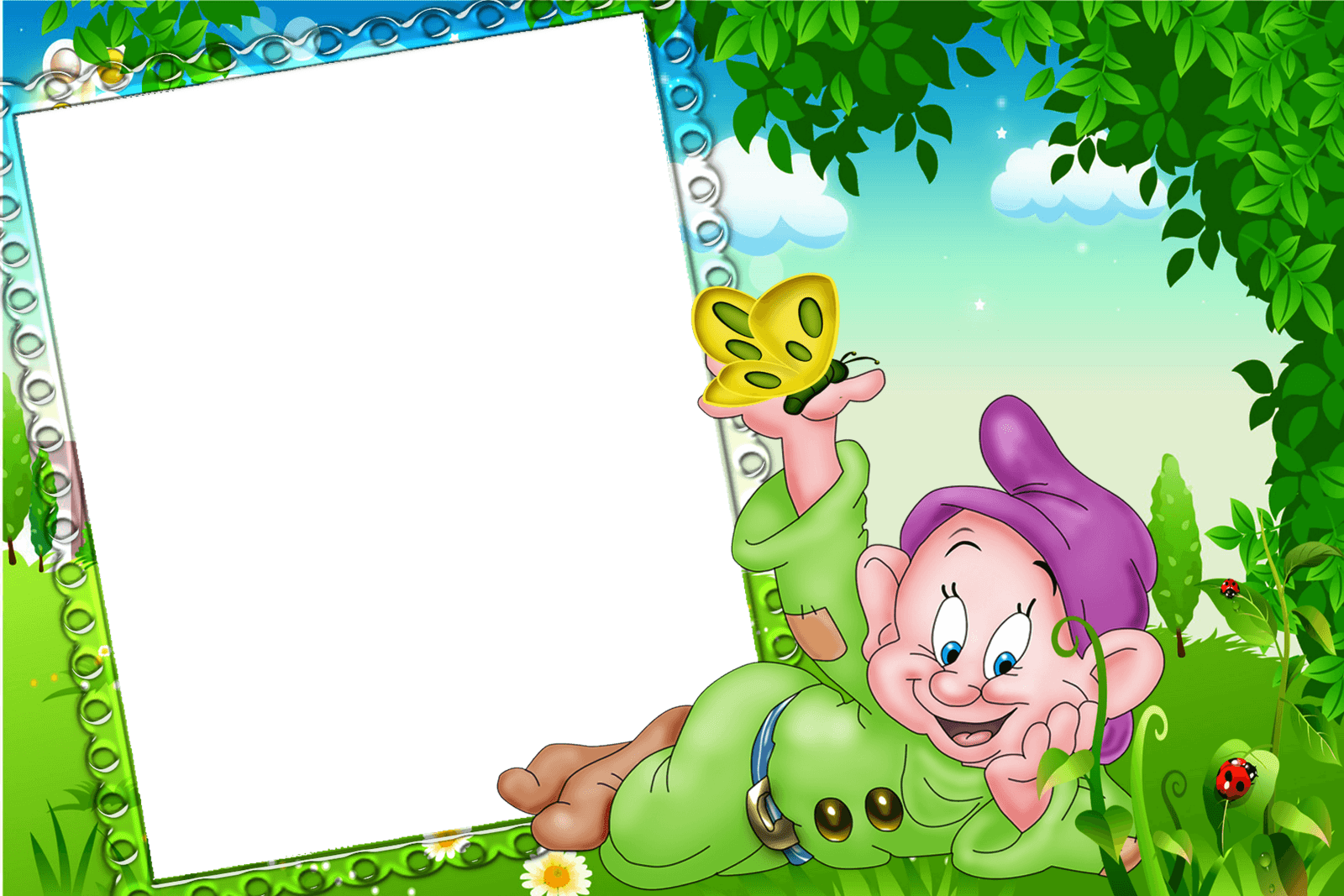 Спасибо 
за 
внимание!